Uned Fathemateg 20: Sgoriau Profion
CWESTIWN 20.1
Mae’r diagram isod yn dangos canlyniadau prawf gwyddoniaeth dau grŵp, wedi’u labelu Grŵp A a Grŵp B. Sgôr cymedrig Grŵp A ydi 62.0 a chymedr Grŵp B ydi 64.5. Mae myfyrwyr yn llwyddo yn y prawf hwn gyda sgôr o 50 neu uwch.









Gan edrych ar y diagram, mae’r athro yn honni bob Grŵp B wedi gwneud yn well na Grŵp A yn y prawf hwn.
Dydi’r myfyrwyr yn Grŵp A ddim yn cytuno â’u hathro.
Maen nhw’n ceisio darbwyllo’r athro nad ydi Grŵp B wedi gwneud yn well, o raid.
Rhowch un ddadl fathemategol, gan ddefnyddio’r graff, y gallai’r myfyrwyr yng Ngrŵp A ei defnyddio.
Beth rydyn ni am ei wybod?
Pa wybodaeth ddefnyddiol rydyn ni’n ei gwybod?
Pa dechnegau mathemategol eraill sydd angen i ni eu defnyddio?
Sgoriau prawf Gwyddoniaeth
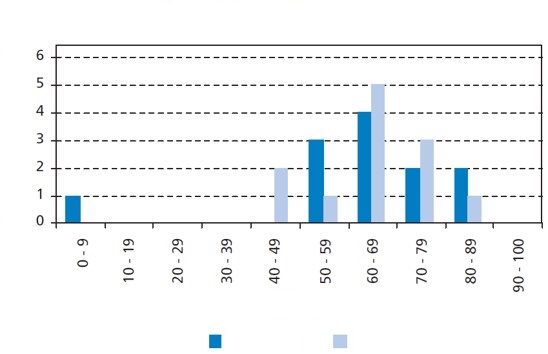 Beth ydyn ni wedi’i ddysgu?
Sgôr
Grŵp A               Grŵp B
Uned Fathemateg 20: Sgoriau Profion
QUESTION 20.1
The diagram below shows the results on a science test for two groups, labelled as Group A and Group B.
The mean score for Group A is 62.0 and the mean for Group B is 64.5.  Students pass this test when their score is 50 or above.









Gan edrych ar y diagram, mae’r athro yn honni bob Grŵp B wedi gwneud yn well na Grŵp A yn y prawf hwn.
Dydi’r myfyrwyr yn Grŵp A ddim yn cytuno â’u hathro.
Maen nhw’n ceisio darbwyllo’r athro nad ydi Grŵp B wedi gwneud yn well, o raid.
Rhowch un ddadl fathemategol, gan ddefnyddio’r graff, y gallai’r myfyrwyr yng Ngrŵp A ei defnyddio.
Beth rydyn ni am ei wybod?
Pa wybodaeth ddefnyddiol rydyn ni’n ei gwybod?
Pa dechnegau mathemategol eraill sydd angen i ni eu defnyddio?
Sgorau prawf Gwyddoniaeth
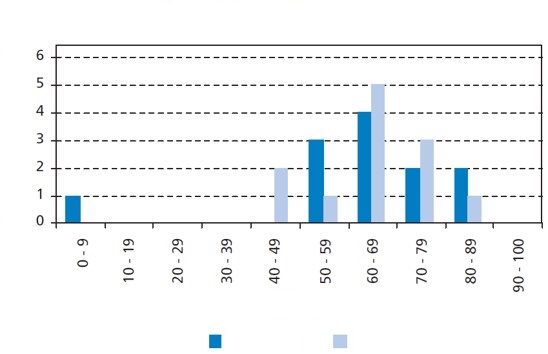 Beth ydyn ni wedi’i ddysgu?
Sgôr
Grŵp A               Grŵp B
Yn ôl i’r dechrau
Uned Fathemateg 20: Sgoriau Profion
CWESTIWN 20.1
Mae’r diagram isod yn dangos canlyniadau prawf gwyddoniaeth dau grŵp, wedi’u labelu Grŵp A a Grŵp B. Sgôr cymedrig Grŵp A ydi 62.0 a chymedr Grŵp B ydi 64.5. Mae myfyrwyr yn llwyddo yn y prawf hwn gyda sgôr o 50 neu uwch.









Gan edrych ar y diagram, mae’r athro yn honni bob Grŵp B wedi gwneud yn well na Grŵp A yn y prawf hwn.
Dydi’r myfyrwyr yn Grŵp A ddim yn cytuno â’u hathro.
Maen nhw’n ceisio darbwyllo’r athro nad ydi Grŵp B wedi gwneud yn well, o raid.
Rhowch un ddadl fathemategol, gan ddefnyddio’r graff, y gallai’r myfyrwyr yng Ngrŵp A ei defnyddio.
Beth rydyn ni am ei wybod?
Pa wybodaeth ddefnyddiol rydyn ni’n ei gwybod?
Pa dechnegau mathemategol eraill sydd angen i ni eu defnyddio?
Sgorau prawf Gwyddoniaeth
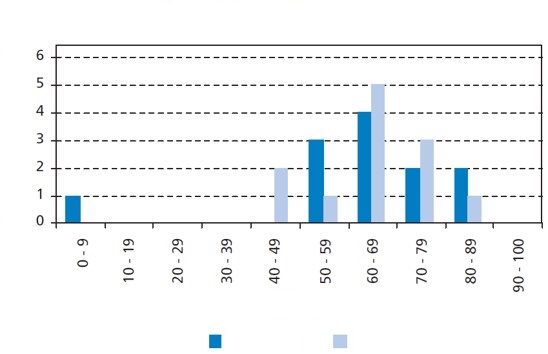 Beth ydyn ni wedi’i ddysgu?
Sgôr
Grŵp A               Grŵp B
Yn ôl i’r dechrau
Uned Fathemateg 20: Sgoriau Profion
CWESTIWN 20.1
Mae’r diagram isod yn dangos canlyniadau prawf gwyddoniaeth dau grŵp, wedi’u labelu Grŵp A a Grŵp B. Sgôr cymedrig Grŵp A ydi 62.0 a chymedr Grŵp B ydi 64.5. Mae myfyrwyr yn llwyddo yn y prawf hwn gyda sgôr o 50 neu uwch.









Gan edrych ar y diagram, mae’r athro yn honni bob Grŵp B wedi gwneud yn well na Grŵp A yn y prawf hwn.
Dydi’r myfyrwyr yn Grŵp A ddim yn cytuno â’u hathro.
Maen nhw’n ceisio darbwyllo’r athro nad ydi Grŵp B wedi gwneud yn well, o raid.
Rhowch un ddadl fathemategol, gan ddefnyddio’r graff, y gallai’r myfyrwyr yng Ngrŵp A ei defnyddio.
Beth rydyn ni am ei wybod?
Pa wybodaeth ddefnyddiol rydyn ni’n ei gwybod?
Pa dechnegau mathemategol eraill sydd angen i ni eu defnyddio?
Sgorau prawf Gwyddoniaeth
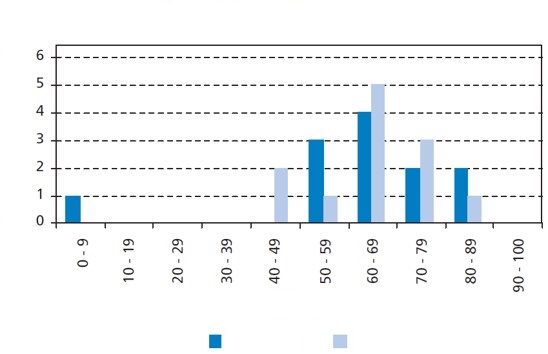 Beth ydyn ni wedi’i ddysgu?
Sgôr
Grŵp A               Grŵp B
Yn ôl i’r dechrau
Uned Fathemateg 20: Sgoriau Profion
CWESTIWN 20.1
Mae’r diagram isod yn dangos canlyniadau prawf gwyddoniaeth dau grŵp, wedi’u labelu Grŵp A a Grŵp B. Sgôr cymedrig Grŵp A ydi 62.0 a chymedr Grŵp B ydi 64.5. Mae myfyrwyr yn llwyddo yn y prawf hwn gyda sgôr o 50 neu uwch.









Gan edrych ar y diagram, mae’r athro yn honni bob Grŵp B wedi gwneud yn well na Grŵp A yn y prawf hwn.
Dydi’r myfyrwyr yn Grŵp A ddim yn cytuno â’u hathro.
Maen nhw’n ceisio darbwyllo’r athro nad ydi Grŵp B wedi gwneud yn well, o raid.
Rhowch un ddadl fathemategol, gan ddefnyddio’r graff, y gallai’r myfyrwyr yng Ngrŵp A ei defnyddio.
Beth rydyn ni am ei wybod?
Pa wybodaeth ddefnyddiol rydyn ni’n ei gwybod?
Pa dechnegau mathemategol eraill sydd angen i ni eu defnyddio?
Sgorau prawf Gwyddoniaeth
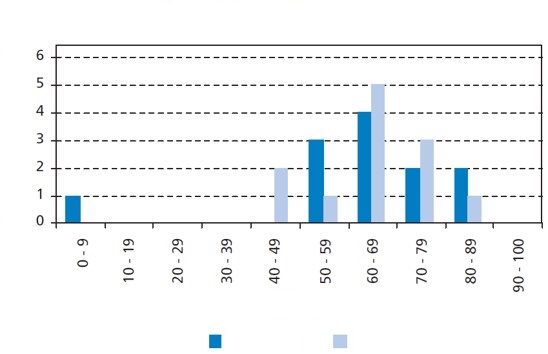 Beth ydyn ni wedi’i ddysgu?
Sgôr
Grŵp A               Grŵp B
Yn ôl i’r dechrau